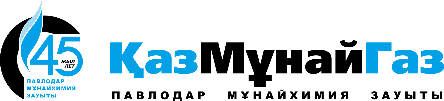 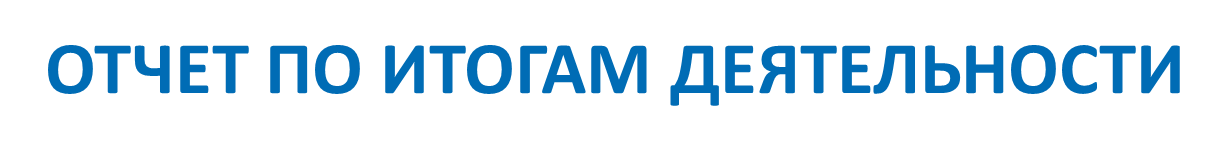 ТОО «Павлодарский нефтехимический завод», как субъекта естественных монополий по услугам передачи тепловой и электрической энергии и коммунальных услуг,
за 1 полугодие 2023 года
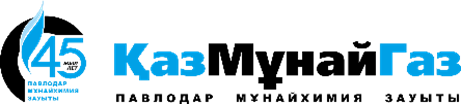 Информация о предприятии
ТОО «ПНХЗ» является одним из крупнейших нефтеперерабатывающих предприятий Казахстана. 
Оказание услуг субпотребителям и на собственные нужды осуществляется в единой системе трубопроводов питьевой и технической воды, трубопроводов и систем канализации, линий электропередач и распределительных подстанций, трубопроводов пара и горячего водоснабжения. 
В структуре предприятия ранее существовали вспомогательные цеха, которые обслуживали основное производство и, в силу исторически сложившейся инфраструктуры трубопроводов и линий электропередач, предоставляли услуги, относящиеся к сфере естественной монополии.
В результате вывода в аутсорсинг цехов электро-тепло-водоснабжения, услуги по комплексному обслуживанию объектов электро-Тепло-водоснабжения и водоотведения ТОО «ПНХЗ» в 1 полугодии 2023 г. осуществляло ТОО «ENERGY SERVICE-PVL».
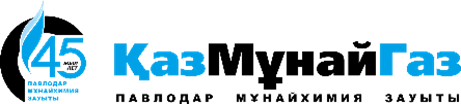 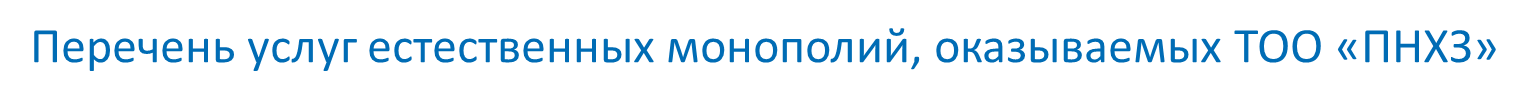 услуги водоснабжения -подача питьевой воды по распределительным сетям;
 услуги водоснабжения-подача технической воды по распределительным сетям;
 услуги водоотведения -отвод сточных вод;

 услуги по передаче и распределению электрической энергии;

 услуги по передаче и распределению тепловой энергии.

По услугам водоснабжения и водоотведения ТОО «ПНХЗ» является субъектом малой мощности.
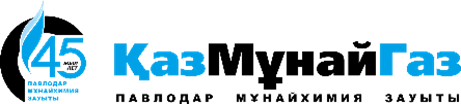 Информация о деятельности ТОО «ПНХЗ», как субъекта естественных монополий в 1 полугодии 2023 года
В силу исторически сложившейся инфраструктуры трубопроводов и линий электропередач, ТОО «ПНХЗ» предоставляет сторонним организациям 5 видов услуг, относящихся к сфере естественной монополии, регулируемые Государственным уполномоченным органом. 
Услуги водоснабжения -подачу питьевой воды ТОО «ПНХЗ» осуществляет для 11-ти потребителей, технической воды- 2-ум потребителям, отвод сточных вод- 9-ти потребителям, передачу электрической энергии -15-ти  потребителям и передачу тепловой энергии 4-ем потребителям.
Услуги  передачи электрической и тепловой энергии завод осуществляет по предельным тарифам, утвержденным ДКРЕМ на 2022-2026г., услуги водоснабжения -подачу питьевой воды по тарифу 232,71 тенге/м3, утвержденному с 01.08.2022г., подачу  технической воды-по тарифу 113,34 с 01.02.2023, по отводу сточных вод по тарифу 126,76 с 01.02.2023г. В апреле проведены публичные слушания отчета по итогам деятельности за 2022г. Направлены отчеты в уполномоченные органы по исполнению 5-ти отчетных тарифных смет ТОО «ПНХЗ», как субъекта естественных монополий. Получено Заключение Техэкспертизы об исполнении утвержденной инвестиционной программы ТОО «ПНХЗ», как субъекта естественных монополий по передаче электроэнергии и направлен отчет в уполномоченный орган по исполнению утвержденной Инвестпрограммы. По передаче тепловой энергии совместным приказом ДКРЕМ и УЭиЖКХ внесены изменения в утвержденную инвестиционную программу с переносом мероприятий с 2022 года на 2023 год по причинам, не зависящим от субъекта.
С 2015 г. по настоящее время ТОО «ПНХЗ» является субъектом естественных монополий малой мощности по услугам водоснабжения и водоотведения.
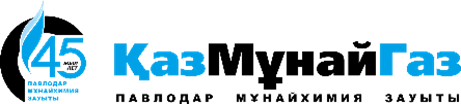 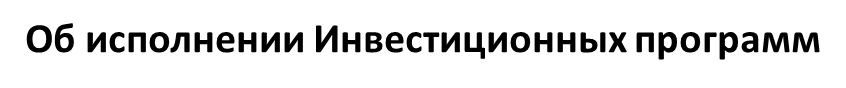 В целях повышения надежности тепло- и электроснабжения субпотребителей Управлением энергетики и жилищно-коммунального хозяйства Павлодарской области  и Департаментом по регулированию естественных монополий и защите конкуренции Министерства национальной экономики РК по Павлодарской области 27-28 октября,12-15 ноября 2021 года приказами № 92 – ОД, №98-ОД  утверждены две «Инвестиционные программы ТОО «ПНХЗ» на услуги  по передаче и распределению тепловой и электрической энергии на период с 01 января 2022 года по 31 декабря 2026 года».
Согласно утвержденной инвестиционной программе на услугу по передаче и распределению тепловой энергии сумма планируемых инвестиций на 2023 год составляет 23 619 тыс.тенге без учета НДС, в т.ч. 10 369 тыс.тенге (перенос с 2022 года) и 13 250 тыс.тенге (мероприятие 2023г).
30 декабря 2022г. заключен договор №800611/2022/1 с ТОО "KARLSKRONA LC AB" на сумму 5 094,9 тыс.тенге,  насос поставлен, акт входного контроля от 11.05.2023г. Монтаж  насоса начнется после окончания капремонта технологического оборудования. 30 апреля 2023г. заключен договор №843516/2023/1 на сумму 12078,8 тыс.тенге без НДС. Поставка ожидается в 4 квартале.
Согласно утвержденной инвестиционной программе на оказание услуги по передаче и распределению электрической энергии сумма планируемых инвестиций в 2023 году составляет  2 546 тыс.тенге без учета НДС.
Предусмотрена замена масляного выключателя WMSWP  на вакуумный выключатель  ВВ/TEL с комплектом адаптации для распредустройства RSW-10. 28 марта 2023 г. заключен договор с ТОО "Таврида Электрик Астана" на поставку вакуумного выключателя на сумму 2 974,8 тыс.тенге (без НДС). Выключатель поставлен, монтаж будет произведен после окончания капитального ремонта технологического оборудования.
Обновление основных средств  позволит  минимизировать риск, возникающий в случаях отказов оборудования, а также улучшить качественные характеристики оборудования.
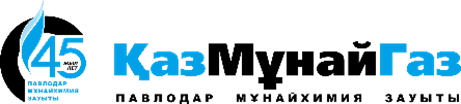 Информация о постатейном исполнении утвержденной тарифной сметы на услугу по передаче и распределению тепловой энергии, тыс.тенге
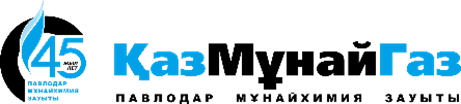 Информация о постатейном исполнении утвержденной тарифной сметы на услугу по передаче и распределению электроэнергии,тыс.тенге
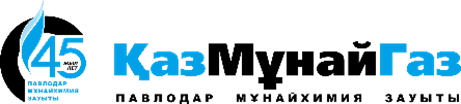 Основные финансово-экономические показатели деятельности ТОО «ПНХЗ» в сфере естественной монополии, тыс.тенге
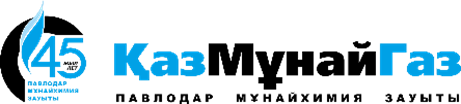 Информация по объемам регулируемых услуг ТОО «ПНХЗ» за 1 полугодие 2023г.
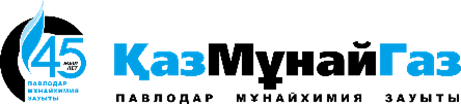 Информация об объемах оказанных услуг ТОО "ПНХЗ" в 1 полугодии 2023г. в сравнении с 2022г.
Объем оказания услуг в 1 полугодии 2023г. ниже уровня 2022г. в связи с не заключением договора из-за сокращения деятельности с ТОО «NFC Kazakhstan» в  2023г.
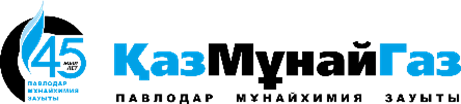 Объем предоставления услуги по передаче и распределению тепловой энергии в разрезе потребителей  в сравнении с УТС
Объем предоставленных в 1 полугодии 2023г. услуг  составил 50% от утвержденных в УТС.
При утвержденной тарифной смете в 60 582,4 тыс.тенге фактические затраты за отчетный период составили  – 135 861,4 тыс.тнг. Фактические затраты для субпотребителей на оказание услуги 1 Гкал тепловой энергии составили 813,05 тенге/Гкал от утвержденных 190,15 тенге/Гкал. 
В 1 полугодии 2023г между ТОО «ПНХЗ» и ТОО «ENERGY SERVICE-PVL» действовал договор по техническому обслуживанию и содержанию магистральных, местных трубопроводов. ТОО «ENERGY SERVICE-PVL»  самостоятельно осуществляло закуп необходимых материалов, изделий, применяемых для выполнения работ по обслуживанию сетей, закуп спецодежды и материалов охраны труда для своих работников, поэтому в тарифной смете отсутствуют затраты по заработной плате и ТМЗ.
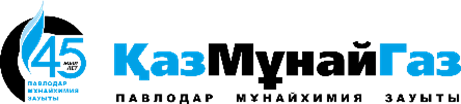 Объем предоставления услуги по передаче и распределению электрической  энергии в разрезе потребителей в сравнении с УТС
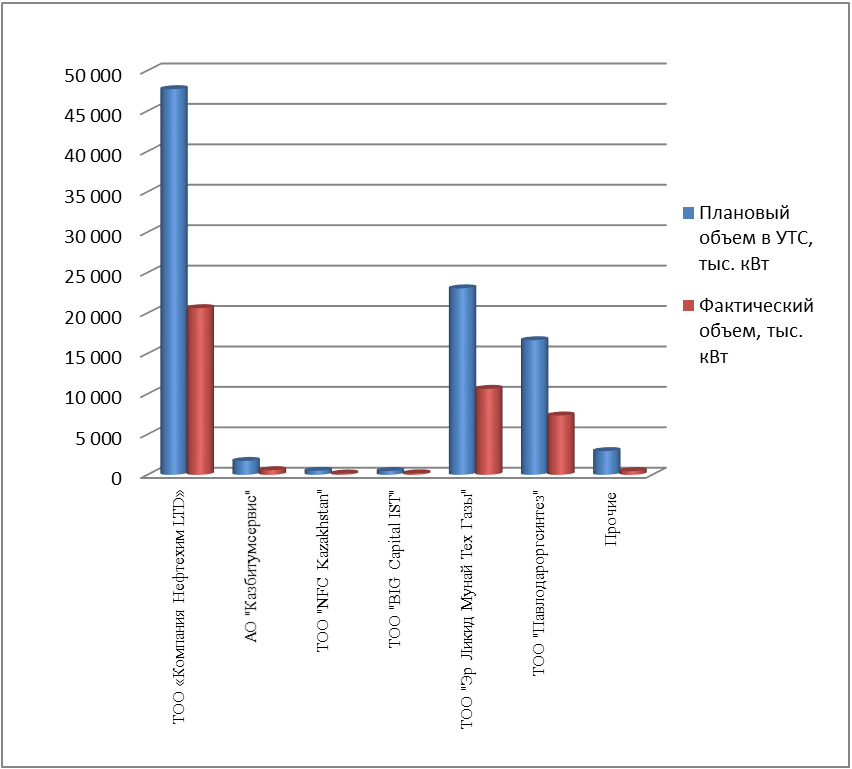 В 1 полугодии 2023г между ТОО «ПНХЗ» и ТОО «ENERGY SERVICE-PVL» действовал договор по техническому обслуживанию и содержанию магистральных, местных трубопроводов. ТОО «ENERGY SERVICE-PVL»  самостоятельно осуществляло закуп необходимых материалов, изделий, применяемых для выполнения работ по обслуживанию сетей, закуп спецодежды и материалов охраны труда для своих работников, поэтому в тарифной смете отсутствуют затраты по заработной плате и ТМЗ.
Согласно утвержденной тарифной смете, объем оказания услуги по передаче и распределению электрической энергии составлял 93 032,6 тыс.кВтч, фактический объем потребления услуги за отчетный период составил 39 960 тыс.кВтч, что составляет 43%.
Фактические затраты для субпотребителей на оказание услуги 1 кВтч электрической энергии составили 2,898 тенге/кВтч, что в 7 раз выше при запланированных в УТС 0,408 тенге за 1 кВтч.
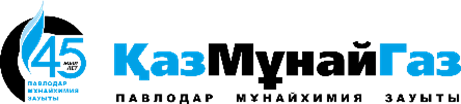 Объем предоставления услуги по передаче и распределению электрической энергии в разрезе потребителей
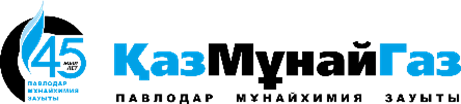 Объем предоставления услуги по передаче и распределению тепловой энергии в разрезе потребителей
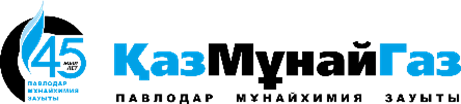 Информация по  тарифам ТОО "ПНХЗ" как субъекта естественных монополий
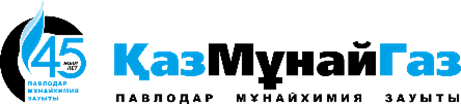 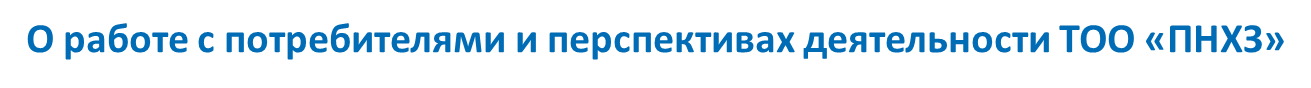 Потребность потребителей в оказываемых услугах, относящихся к сфере естественных монополий, определяется ежегодно при заключении договоров на оказание услуг. 
Ежедневно проводится работа по сверке объемом потре6ления с потребителями услуг. Отслеживается фактическое потребление с целью недопущения превышения максимально-допустимых часовых расходов энергии. По водоснабжению 1 раз в квартал определяется целостность пломб на приборах учетах. 
Фактические объемы ежемесячно подтверждаются актами потребления, подписанными со стороны ТОО «ПНХЗ» и  субпотребителями.
ТОО «ПНХЗ» в 2023 г. продолжит работы по выполнению плановых показателей повышения надежности водо-электро- и теплоснабжения завода и субпотребителей